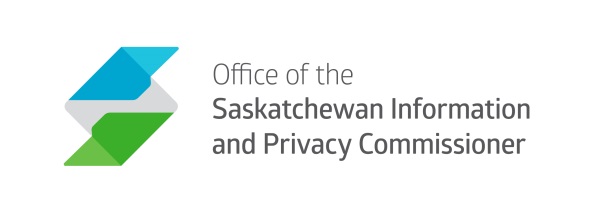 Reducing the Risks Financial Executives International, Regina Chapter September 26, 2018
Ronald J. Kruzeniski, Q.C.
Saskatchewan Information and Privacy Commissioner
The Media
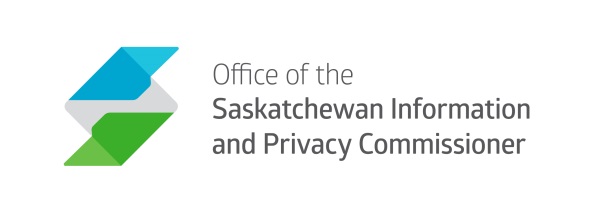 Increased media attention after Edward Snowden
The law firm in Panama
Breaches like Target - 61Million
Breaches like Yahoo – 3 Billion 
3 different breaches
Breaches like Equifax – 145.5 Million
in Canada – 8,000
City of Calgary – 3700 employees
Facebook and Cambridge Analytica
87 Million users affected, 622,000 Canadians
Cost of a Breach
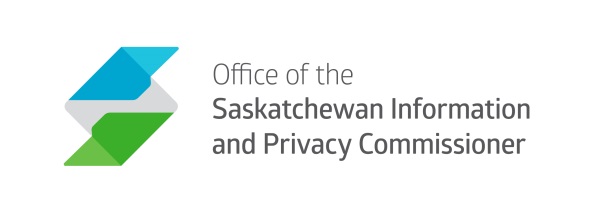 Target $252 million
Yahoo $350 million (reduced sale price)
City of Calgary – sued for $93 million
Equifax cost insurers $125 million 
Canada's Average cost 
$3.8 million or
$5.3 million
Privacy Breaches
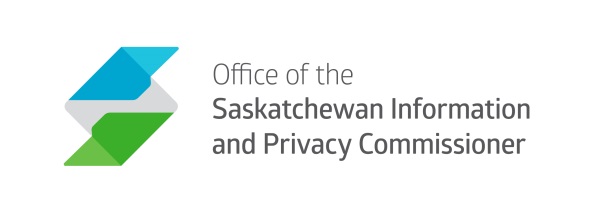 What is it?
Causes
No silver bullet
Can reduce the risk
Privacy Impact Assessment (PIA)
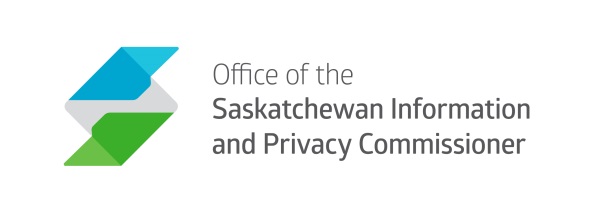 When you do something new
Do a privacy impact assessment
Design privacy, from the beginning
New Employees
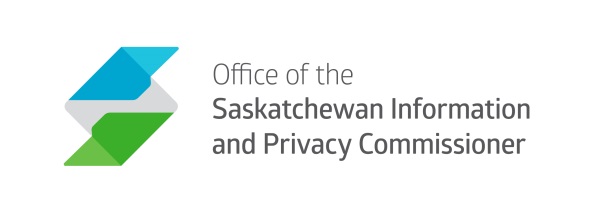 Culture of privacy
Privacy training
Part of onboarding procedures
Sign confidentiality statement
Annual Mandatory Training
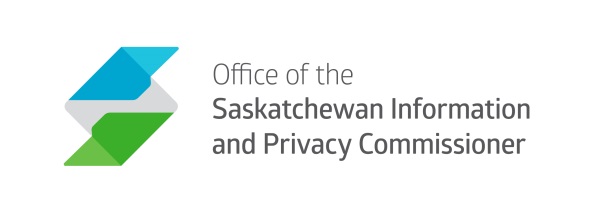 Recommend all employees
Have annual privacy training
Mandatory
Half day workshop
Maybe online course
Important, know when to ask for help
Confidentiality Statements
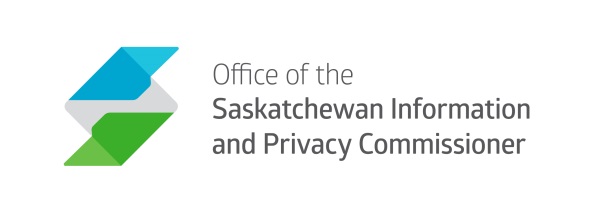 New employees
Every employee
Sign confidentiality statement annually
Avoid “I did not know”
Data Minimization
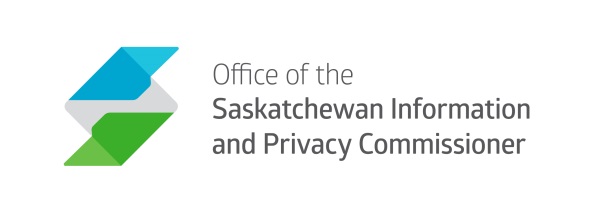 Principle
Give the least amount of information necessary
Necessary to solve the issue
Passwords
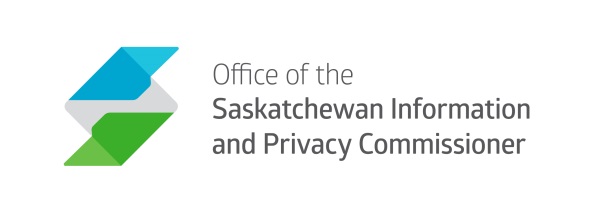 Need to be complex
Not “password”
Not my birthday
Need to be changed regularly
Should not be shared
Letting Others Use Your Computer
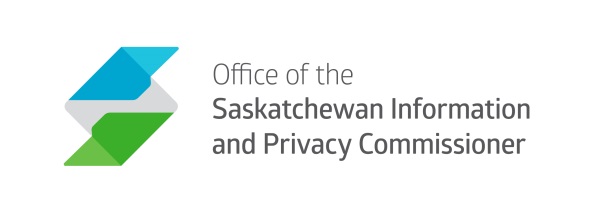 Should be discouraged
Prohibited
Do not open device in morning
And let others use it
Do not use other’s passwords
Automatic Lockout
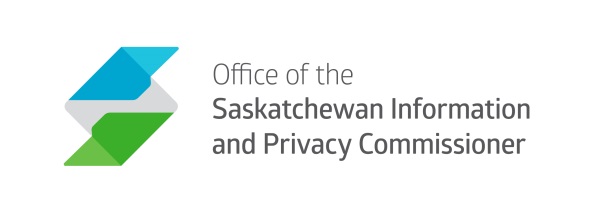 When you leave your device
Always lock it
If forget, have automatic lockout
Prevents others from using it
Two Smart Phones
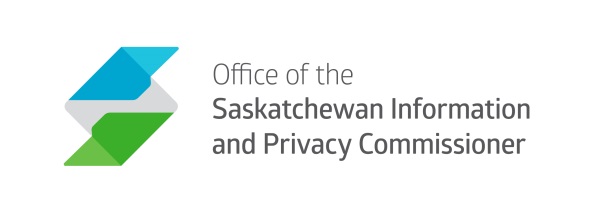 Emails forwarded to smart phone
Business emails to personal phone
Who accesses your personal phone?
Are privacy breaches occurring?
Best practice, two phones
Encryption of Emails and Documents
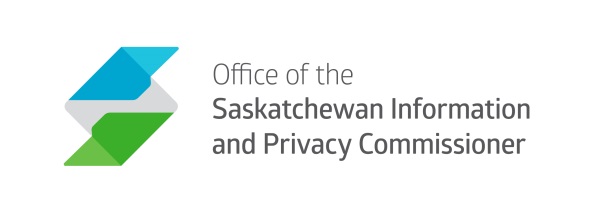 Encryption best way to go
When sending email
By any other delivery mechanism
dropbox
And/or password protected
Patches
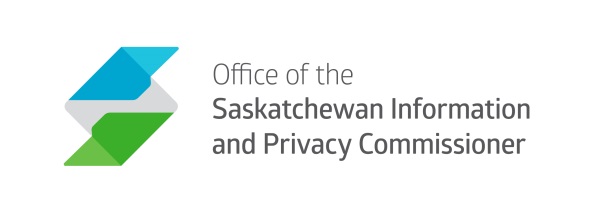 Don’t delay patches
Issued for a reason
Panama law firm
Bermuda law firm
Costly, embarrassing
Loss of reputation
The Cloud
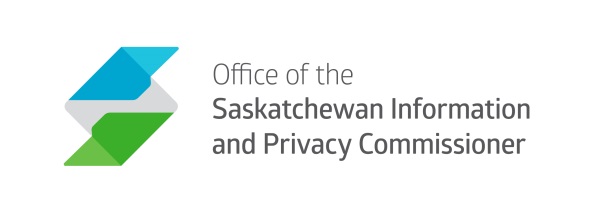 Costs reducing
Cloud providers in Canada
Many security options
Select the options 
That give you the greatest security
Daily Backups
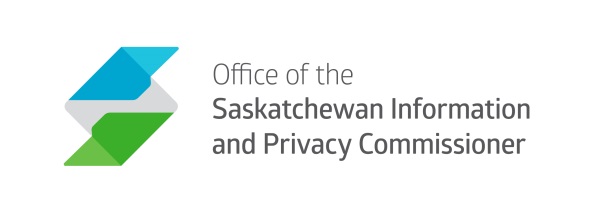 Old rules 
Daily backup
Know what they are for
Not part of official record
Purpose - maintain computer system 
Protection against ransomware
Backups on Tape
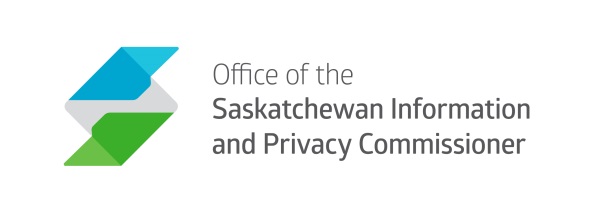 Magnetic tapes – deteriorate
Difficulty in retrieval
Alternative, disk or the Cloud
Old tapes, destroy them
Destruction reduces the risk of a privacy breach
Deal with by policy
Business and Personal Emails
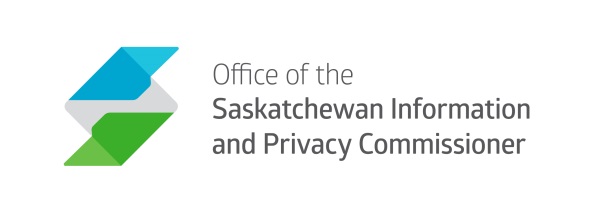 Separate business emails from personal
Two different accounts
Do not mingle
Have policy on this
Fax or Email
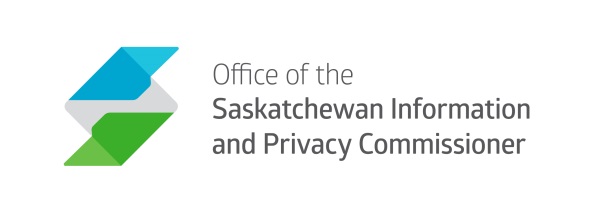 Faxes go astray
Wrong phone number
Vigilance, right recipient
Switch to encrypted email
USB and Flash Drives
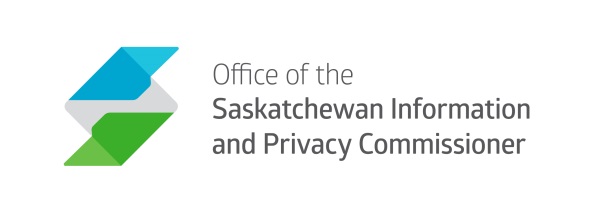 Malware on USB stick
Enters into your computer
Use ones with passwords
Ones owned by organization
Paper Files
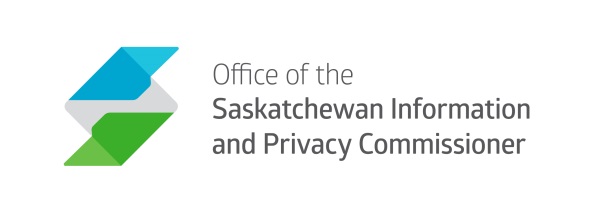 Needs to be secured
Storage rooms, file cabinets
Locked cabinets
Locked storage room
Paper laying around
Boxes in hallway waiting for destruction
Laptops
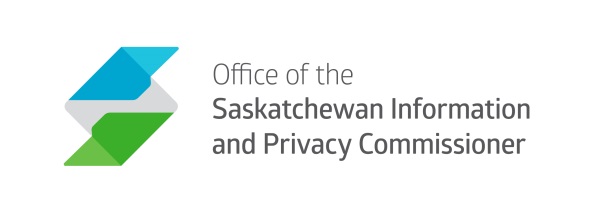 Work requires being in the field
Take laptop with you
Reports, stolen from car
Stolen from house
Password protected
Documents encrypted
Laptop stored in a locked place
Need-to-Know
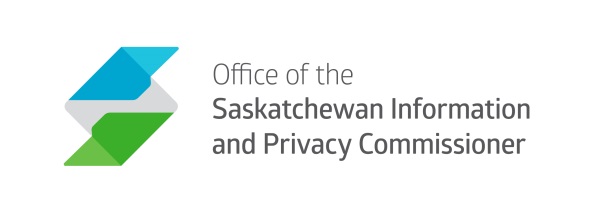 Principle
Access given only to those who need-to-know
Information orally
Or paper
Or access to computer system
Personal Devices at Work
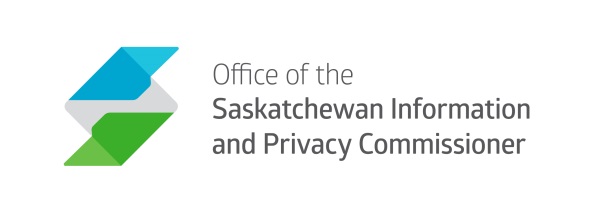 Do you allow personal devices at work?
A policy
Staff take pictures
Picture of clients
Or patient
Or other employees
Get consent
Organization Owned Devices
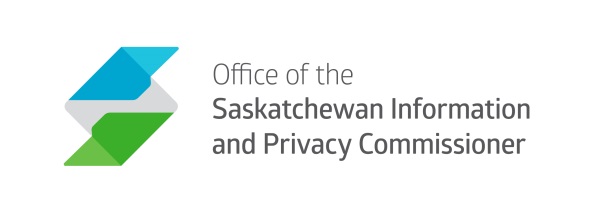 Best practice, organization owns device
Can control use
Have policies
Arrange for file and data storage
Can clean or destroy
Are texts part of the official record? (Texting slide)
Contain personal information
Where do they get stored?
Can they be retrieved?
Destruction of Official Records
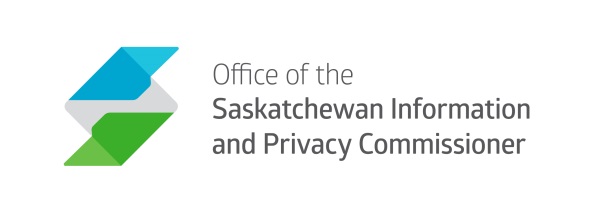 Have a retention policy
And follow it
Destroy my personal information
Once destroyed
Cannot be breached
Auditing Program
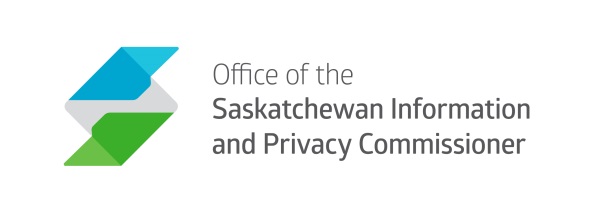 For electronic systems
Have plans to audit
Manual audits
Automated audits
Random checks
Audit trails
New and legacy systems
The Love Triangle
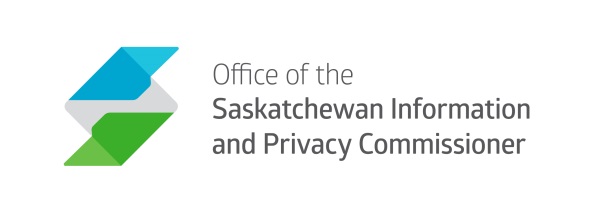 A risk point
An ex checking on new partner
“It is tempting”
Have policy prohibiting
Checking on family member
A risk in health area
And financial area
When the PrivacyBreach Occurs
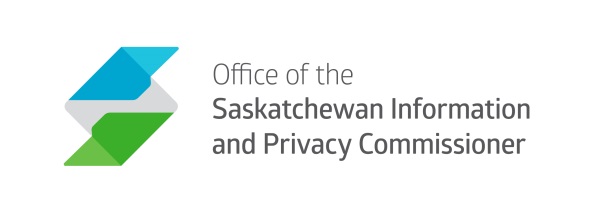 Do you have a plan?
How quickly can you move?
Stop the breach
Notify those affected
Do an investigation
Prevention most important
Do you report to my office?
Report to a Professional Association
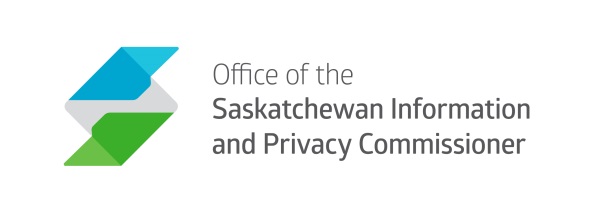 Most have codes of conducts
Have high ethical standards
Association can take action
Emphasizes there are consequences
The Disciplinary Process
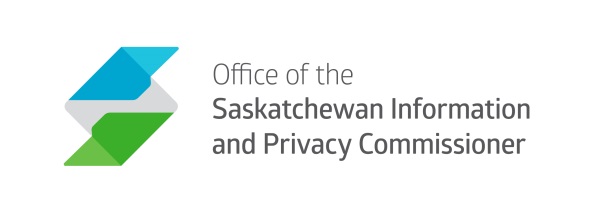 Are there consequences for a breach?
Invoking the discipline process
1-day suspension
Up to termination
Depends on circumstances
Requesting a Prosecution
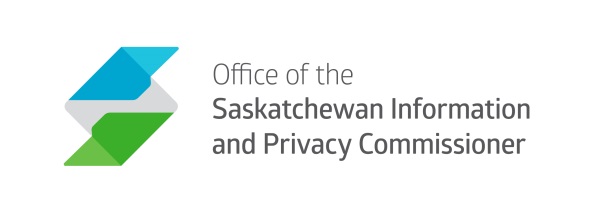 When to invoke the criminal process 
Egregious cases
Multiple privacy breaches
Malicious intent
Serious consequences
Consider referral to public prosecutions
A deterrent, impact on staff
Risk Reduction Strategy
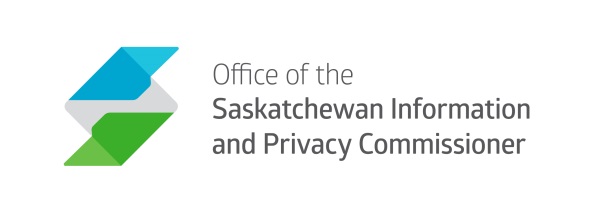 Have a risk reduction strategy
Have a privacy section
Take steps to mitigate
At Senior Level Meetings
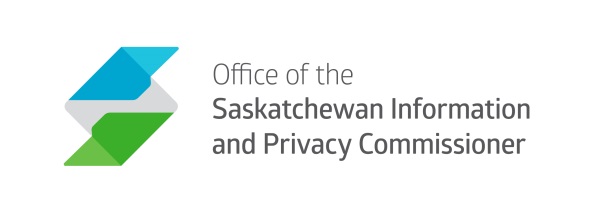 Do you talk privacy?
A factor in many decisions
Encourage awareness at highest level
Create a culture of privacy
Loss of Reputation
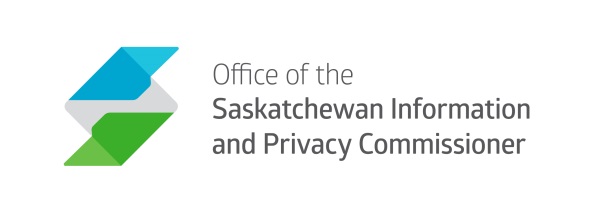 The cost of a privacy breach
Is high
Loss of reputation costly
Work years to build it
Lose it over one incident
Not just the incident itself
But how you handle the incident
A Culture of Privacy
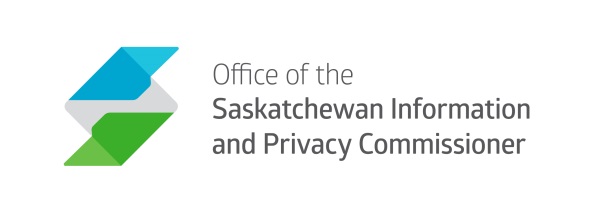 Organizations made up of people
People can cause the privacy breaches
Convince them 
your and my information at stake
Create a culture of privacy
Closest thing to a silver bullet
Texting
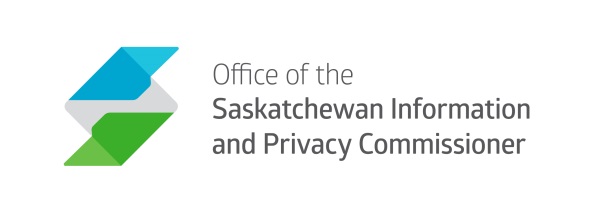 Are texts part of the official record?
Contain personal information
Where do they get stored?
Can they be retrieved?
Conclusion
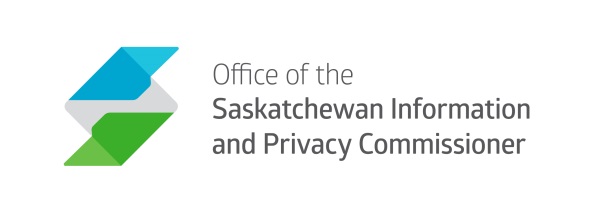 There will be privacy breaches
Employees will be involved
No silver bullet
Many little steps
Reduce the risks
Questions?
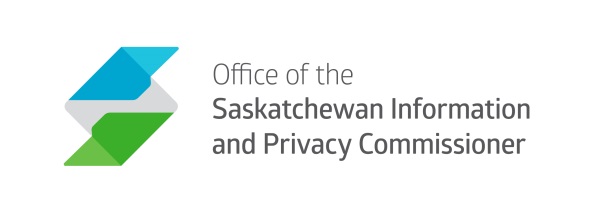 Saskatchewan Information and Privacy Commissioner503 – 1801 Hamilton StreetRegina SK S4P 4B4

Telephone: 306-787-8350Toll Free Telephone (within Saskatchewan): 1-877-748-2298Fax: 306-798-1603

Email: webmaster@oipc.sk.ca
Website: www.oipc.sk.caFollow us on Twitter: @SaskIPC
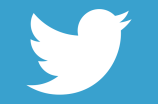